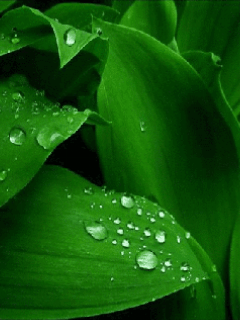 স্বাগতম
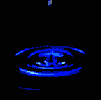 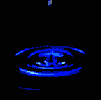 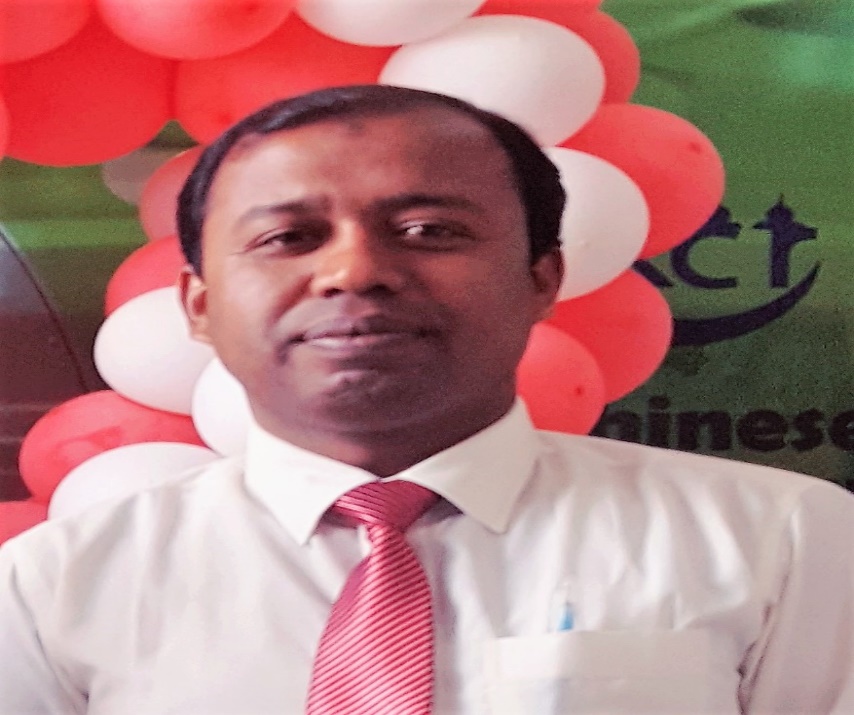 মোঃ সাইদুর রাহমান খান 
সহকারি শিক্ষক
ব্রাহ্মণগ্রাম সরকারি প্রাথমিক বিদ্যালয়
কসবা,ব্রাহ্মণবাড়িয়া।
৫ম শ্রেণি
প্রাথমিক গণিত
গাণিতিক প্রতীক
তারিখঃ 01-07-২০২১ ইং
আজকের পাঠঃ
খোলা বাক্য
শিখনফলঃ
খোলা বাক্য কি তা বলতে পারবে ও খোলা বাক্য সংক্রান্ত সমস্যার সমাধান করতে পারবে।
খোলা বাক্য কি ?

উত্তরঃ
অক্ষর প্রতীক বা অজানা সংখ্যা বা রাশি নির্দেশ করে এমন প্রতীক সংবলিত গাণিতিক বাক্যকে খোলা বাক্য বলে।
নিচের বাক্যগুলোকে গাণিতিক বাক্যে প্রকাশ করি এবং খোলা বাক্য ও গাণিতিক উক্তিগুলো  নির্ণয় করি

১. ৫ এর সাথে ক যোগ করলে যোগফল ১২ হয়।
২. ৩ কে ৪ দিয়ে গুণ করলে গুণ ফল ১২ হয়।
৩. ২৬কে ৪ দিয়ে ভাগ করলে ভাগফল ৫ হয়।
৪.      এবং     যোগ করলে যোগফল ১০ হয়।
সমাধানঃ

(১) গাণিতিক বাক্যঃ ৫+ ক = ১২
 গাণিতিক বাক্যটি সত্য না মিথ্যা তা নির্ণয় করা যায় না । সুতরাং বাক্যটি একটি খোলা বাক্য।
(২) গাণিতিক বাক্যঃ ৩ × ৪ = ১২
গাণিতিক বাক্যটি সত্য। সুতরাং বাক্যটি গাণিতিক উক্তি।
(৩) গাণিতিক বাক্যঃ ২৬ ÷ ৪ = ৫
		এখানে, ৪І ২৬ І৬
						 ২৪
						    ২
সুতরাং ভাগফল ৬ ও ভাগশেষ ২
			২৬ ÷ ৪ ≠ ৫
গাণিতিক বাক্যটি সত্য নয়। সুতরাং বাক্যটি একটি গাণিতিক উক্তি

(৪) গাণিতিক বাক্যঃ      +     = ১০
 গাণিতিক বাক্যটি সত্য না মিথ্যা তা নির্ণয় করা যায় না । 
সুতরাং বাক্যটি একটি খোলা বাক্য।
গাণিতিক বাক্য কাকে বলে ?

উত্তর
একটি বাক্য যখন সত্য না মিথ্যা তা নির্ণয় করা যায় তখন তাকে গাণিতিক বাক্য বলে। 
যেমনঃ ১২০ কে ৪০ দ্বারা ভাগ করলে ভাগফল ৩ হয়।
১২০ ÷ ৪০ = ৩
প্রশ্ন
২ হালি কলার দাম ৫৬ টাকা হলে ১ টি কলার দাম কত ? সমস্যাটির গাণিতিক রুপ লিখ ।

উত্তরঃ
৫৬ ÷ (২× ৪)।
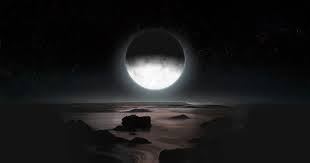 ধন্যবাদ